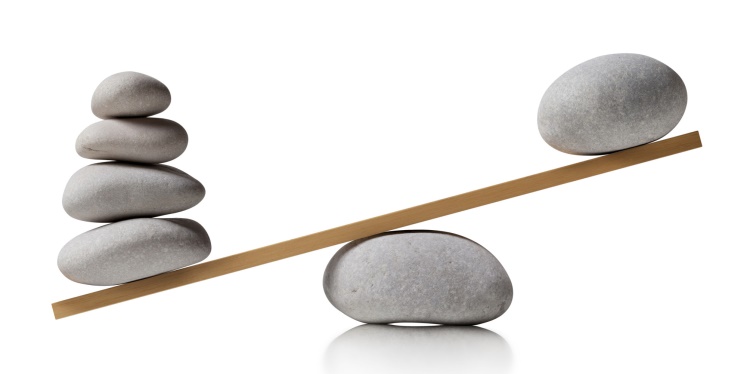 Blended learning
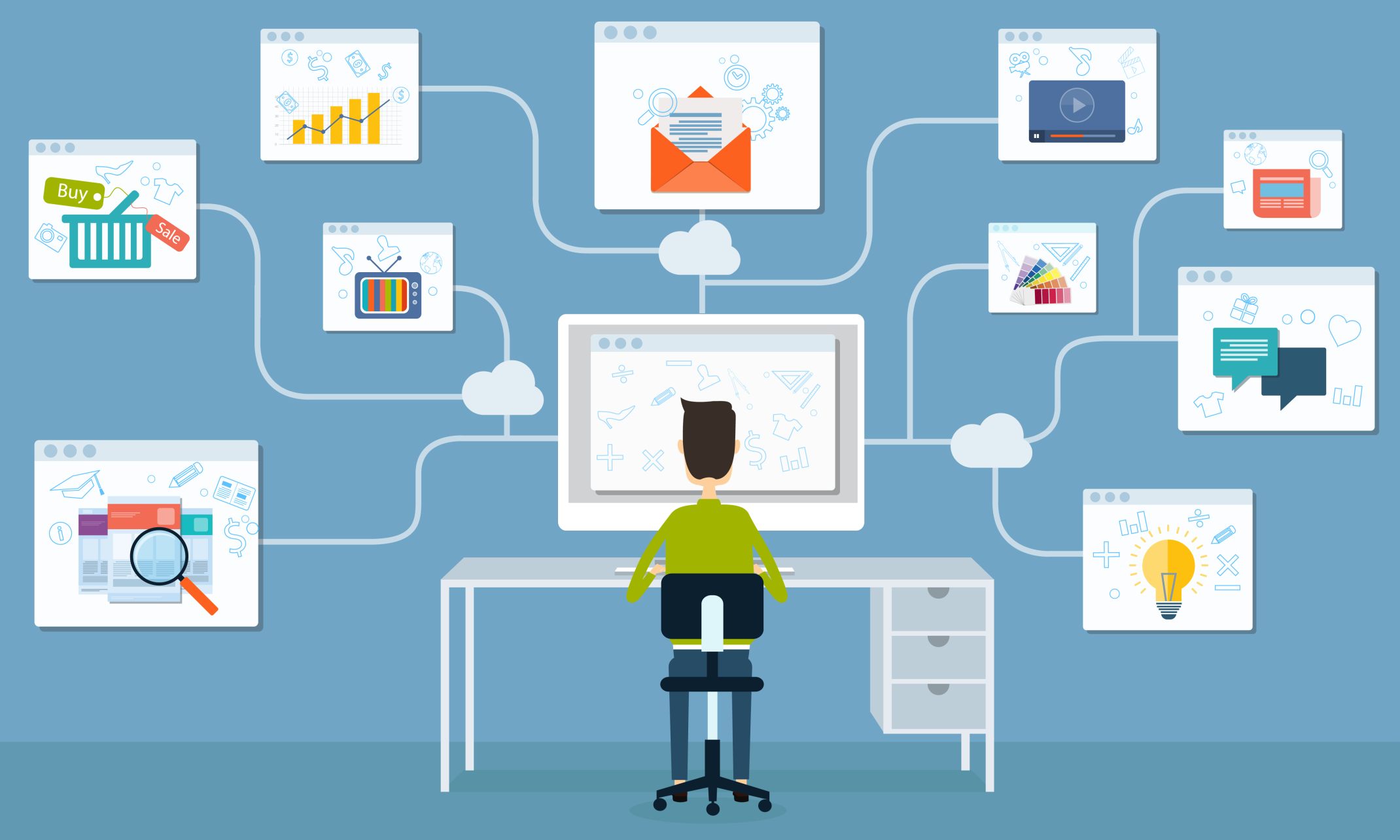 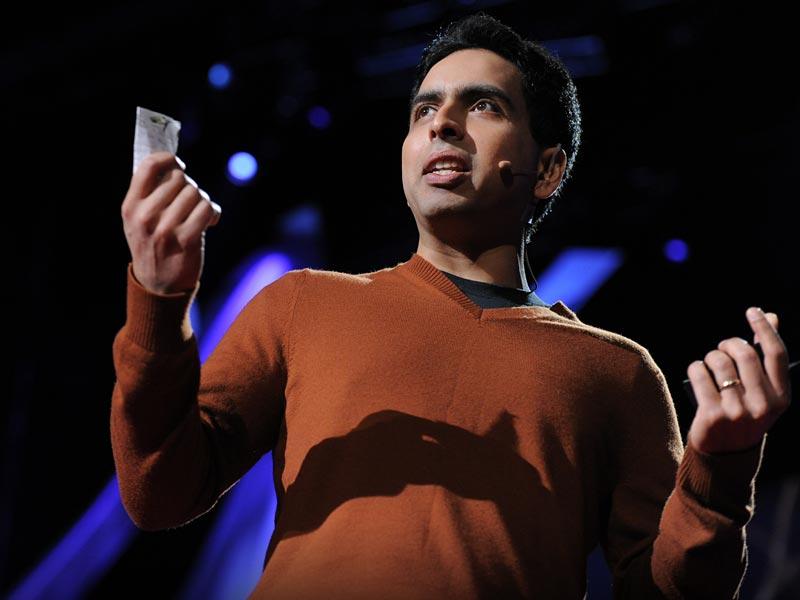 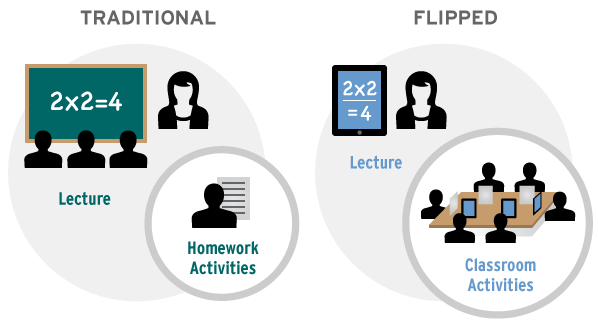 Flipped classroom – explained

















	

https://youtu.be/iQWvc6qhTds
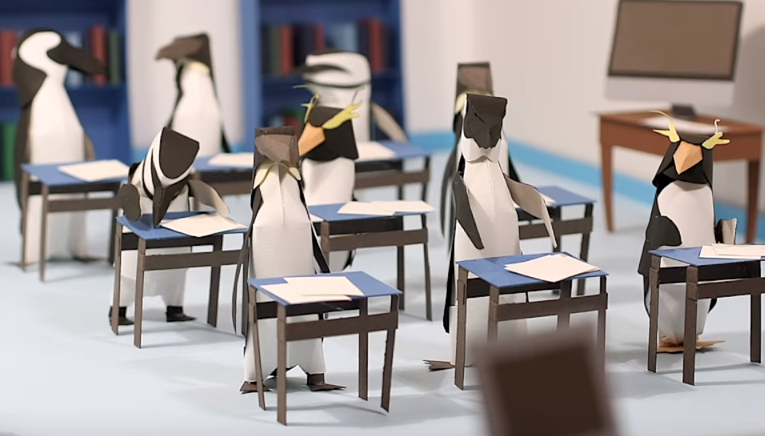 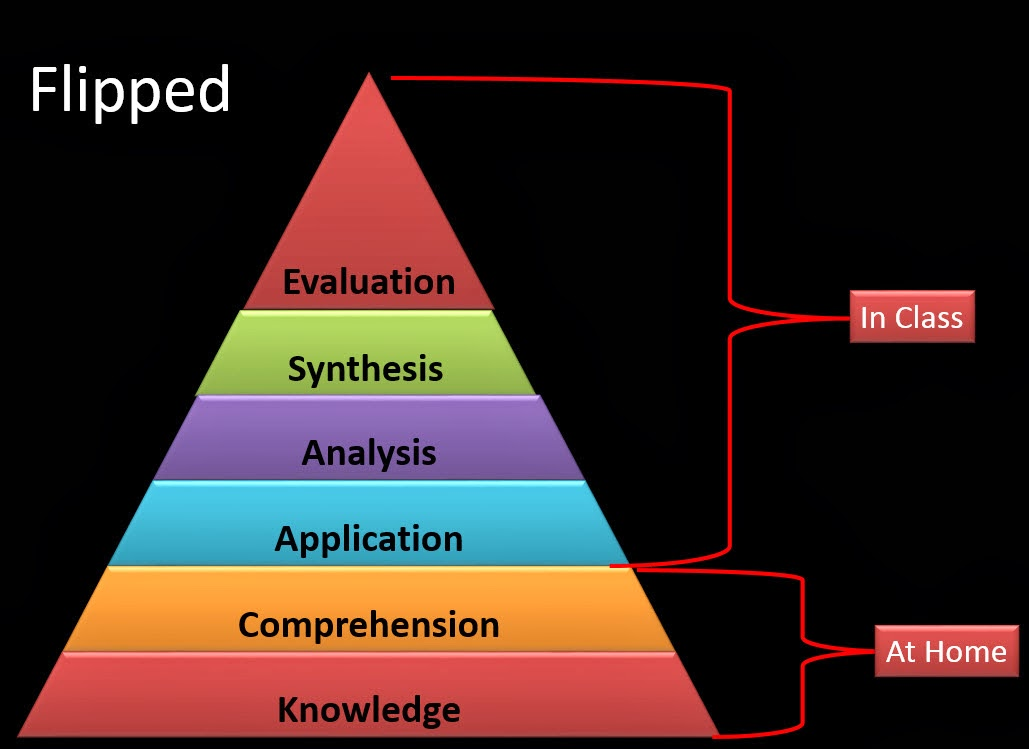 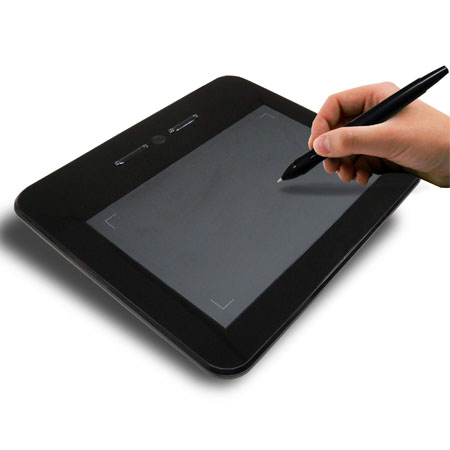 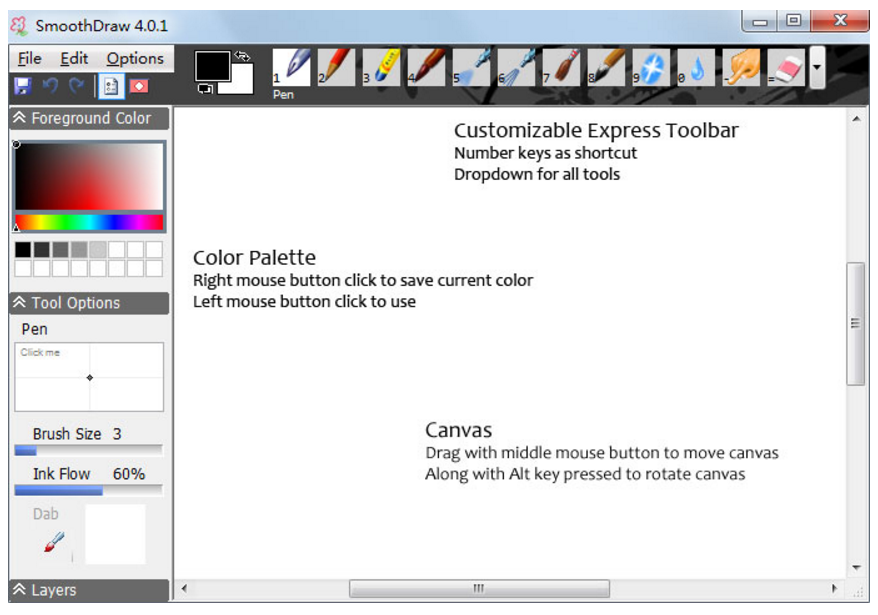 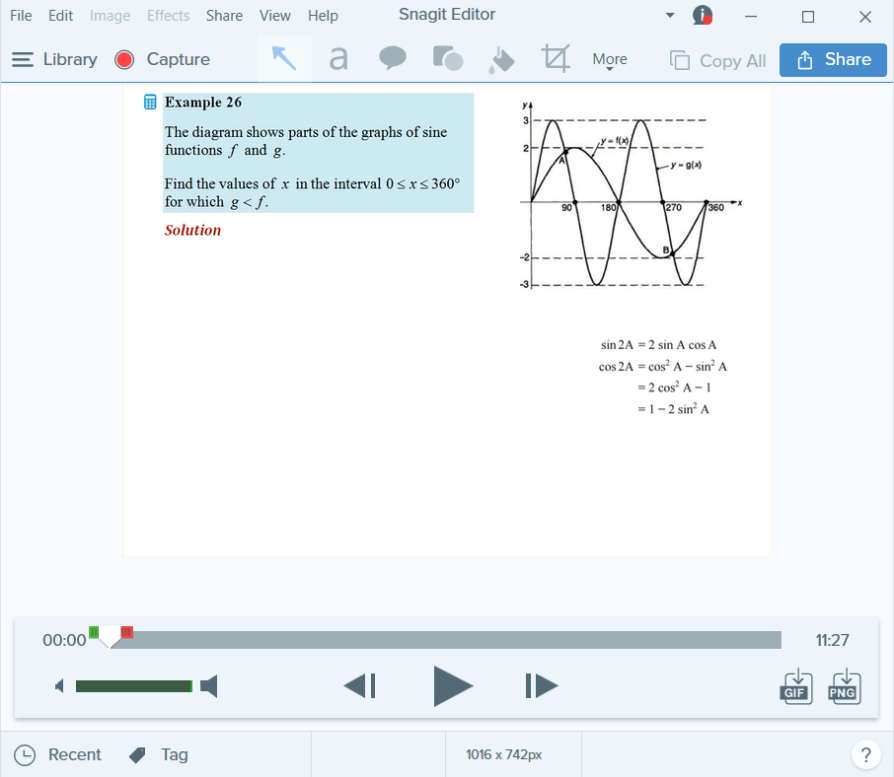 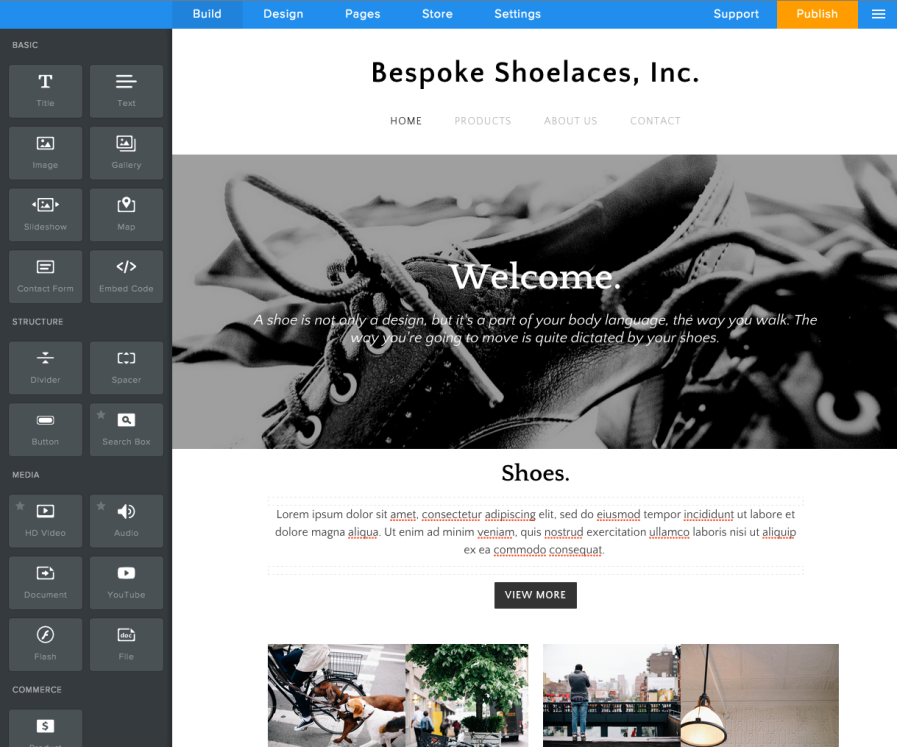 Absence
Pace
Teacher time
Revision
Split level
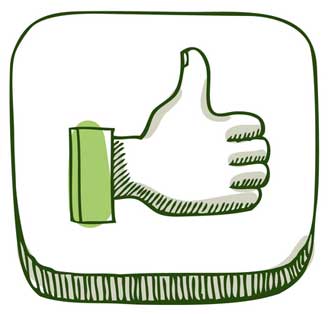 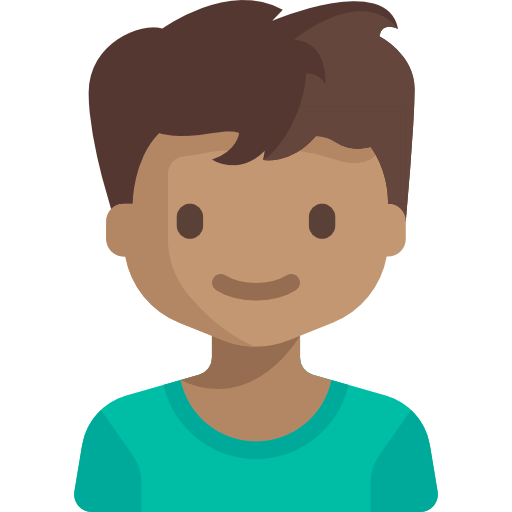 “It’s easier than in class. In class there’s other people and distractions. At home it’s just me and you.”
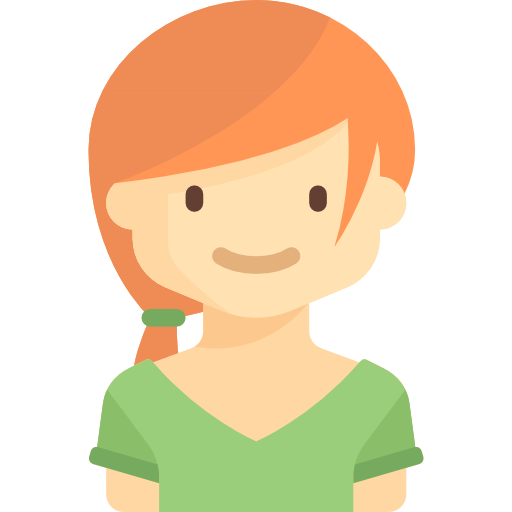 “I’m really busy through the week with hockey. It’s great that I can watch next week’s videos at the weekend so I don’t fall behind.”
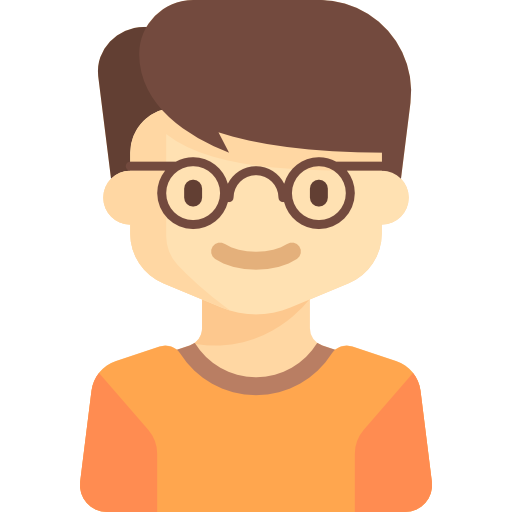 “It’s really well explained.”
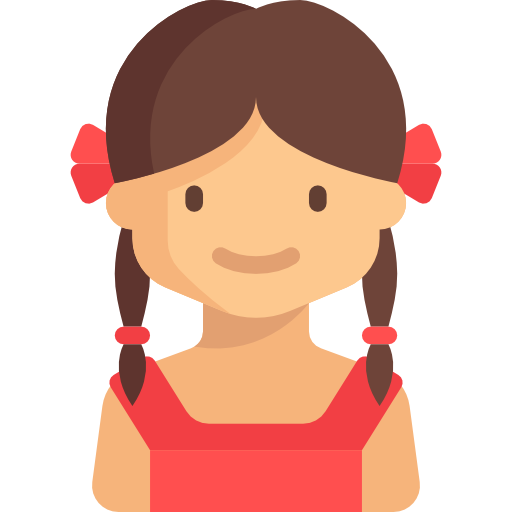 “I feel like I can set my own pace.”
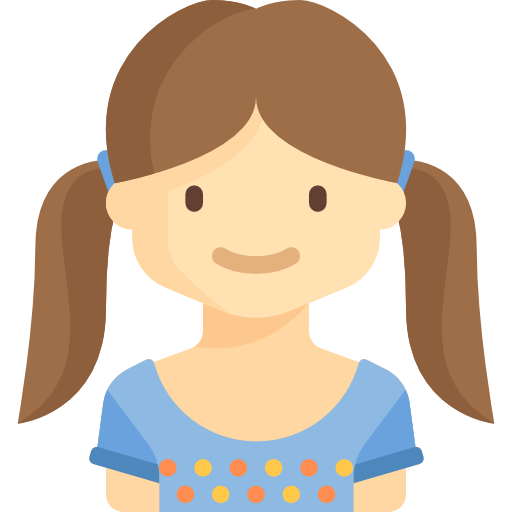 “In my IGCSE we didn’t do any Trig graphs or Trig without a calculator. Watching the videos has helped me to catch up.”
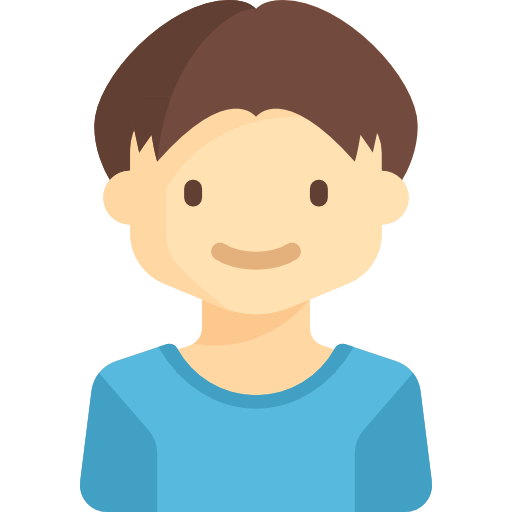 “All school should be taught like this.”
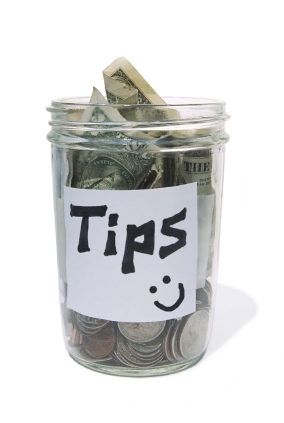 Access
How to watch/interact
Not too long
Perfection
Start small
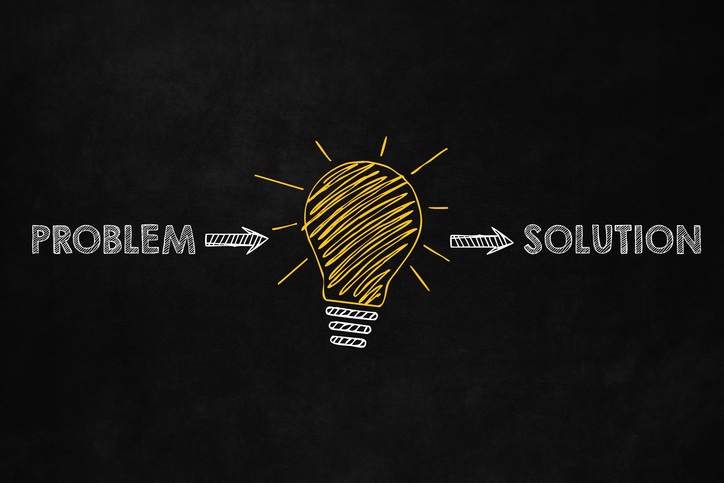 They don’t watch 
No internet access
No time to make videos
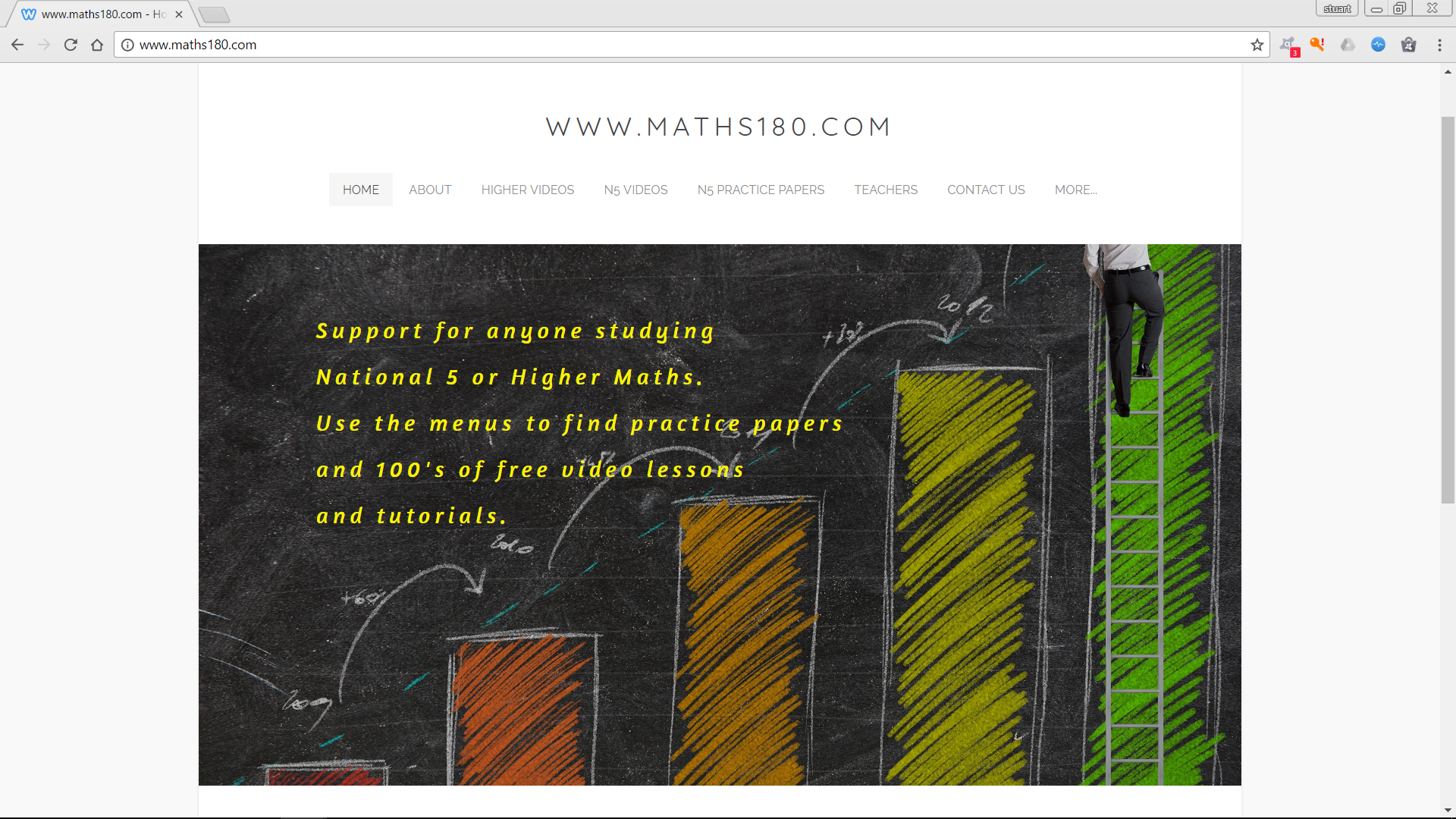 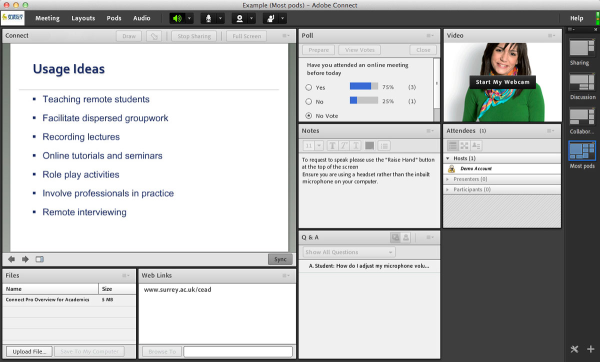 Adobe Connect

Teaching remote students
Facilitate dispersed group-work
Recording lectures
Online tutorials and seminars
Resources
Maths180 (N5 and Higher video tutorials): www.maths180.com
Dan Mayer (Blog and TED talk): www.blog.mrmeyer.com/  https://www.ted.com/talks/dan_meyer_math_curriculum_makeover
Khan Academy (online instructional videos): www.khanacademy.org
Coursera (online course directory): www.coursera.org
Socrative (real-time formative assessment): http://www.socrative.com/
Snagit (screen capture software): www.techsmith.com/snagit.html
WACOM (Graphics tablets): www.wacom.com
Weebly (website builder): www.weebly.com
Blended Learning Universe: www.blendedlearning.org/
CK12 (online STEM teaching resources): www.ck12.org
Flipped Learning Network: www.flippedlearning.org/
http://www.scottishmathematicalcouncil.org/wp1/smc-publications/journals/ (Journal 46)